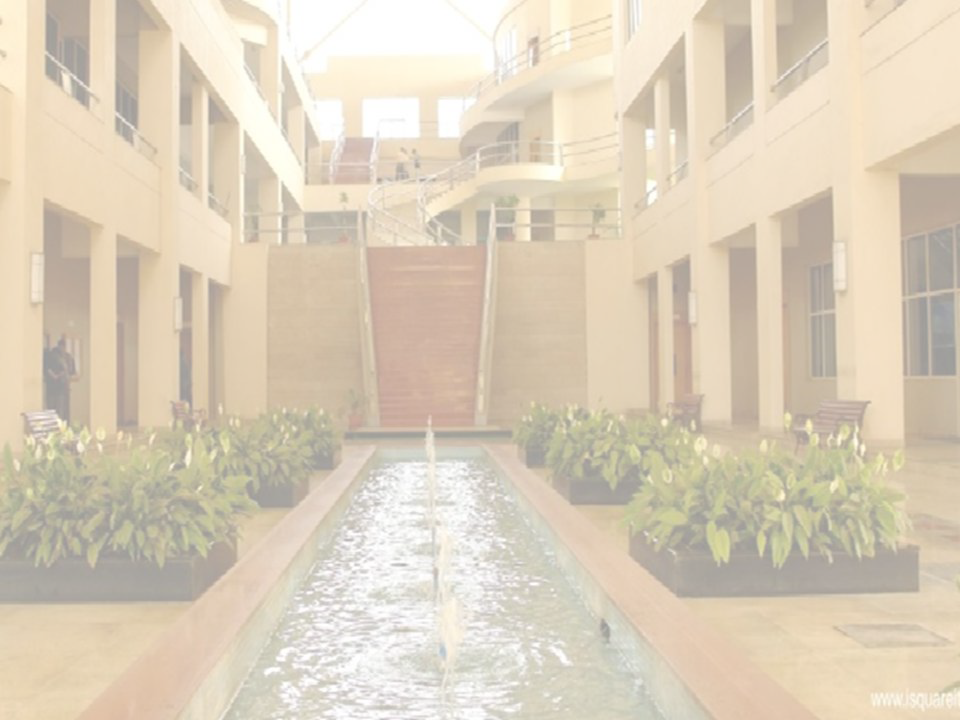 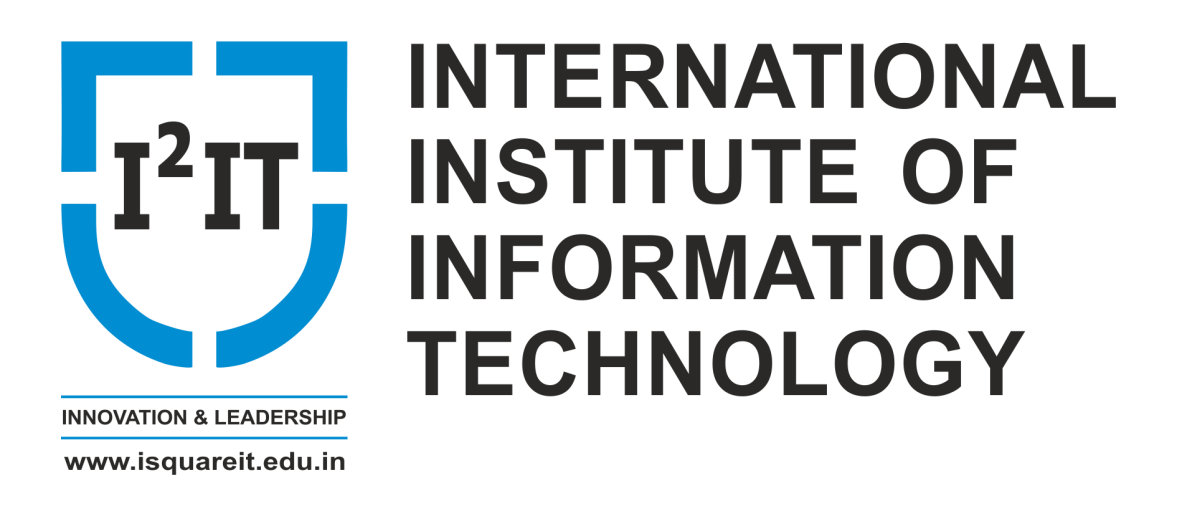 Pulse Modulation
Smita R Kadam
Department of Electronics and Telecommunication

International Institute of Information Technology, I²IT
www.isquareit.edu.in
1
Modulation Techniques
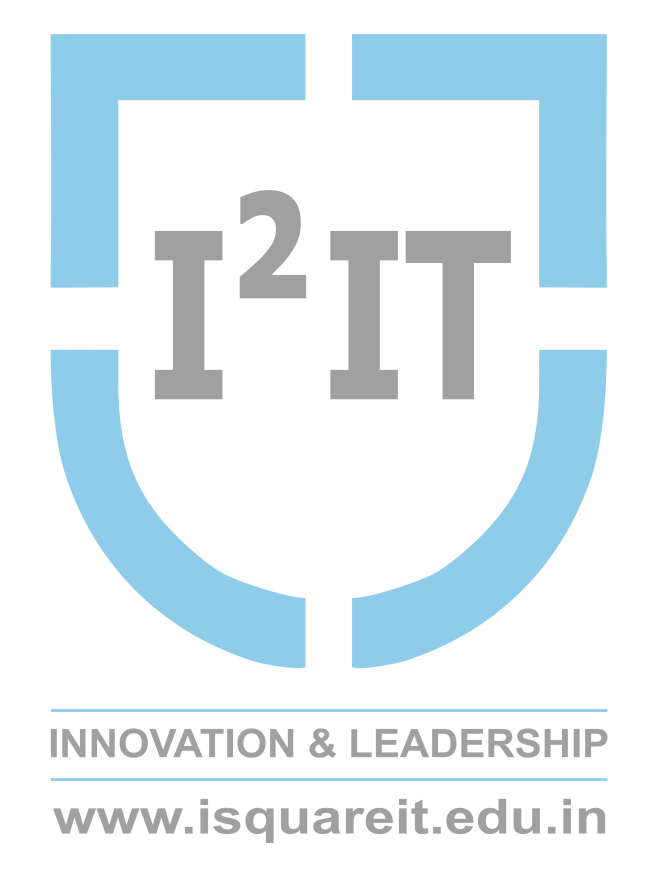 In continuous wave modulation technique amplitude, frequency or phase of a sinusoidal carrier can be modulated with a information signal
Since sine wave is used as  the carrier signal it is termed as continuous wave modulation 
In pulse modulation, pulse train is used as a carrier signal
Amplitude, frequency or phase (position) of pulses in a pulse train can be modulated with an information signal is Pulse modulation
Pulse analog modulation techniques are of three types PAM,PWM and PPM
Coded pulse modulation is pulse amplitude modulation in which pulse amplitudes are transmitted in a binary code 
Fundamental and most important pulse digital modulation technique is the Pulse code Modulation (PCM)
International Institute of Information Technology, I²IT, P-14, Rajiv Gandhi Infotech Park, Hinjawadi Phase 1, Pune - 411 057 
 Phone - +91 20 22933441/2/3 | Website - www.isquareit.edu.in | Email - info@isquareit.edu.in
2
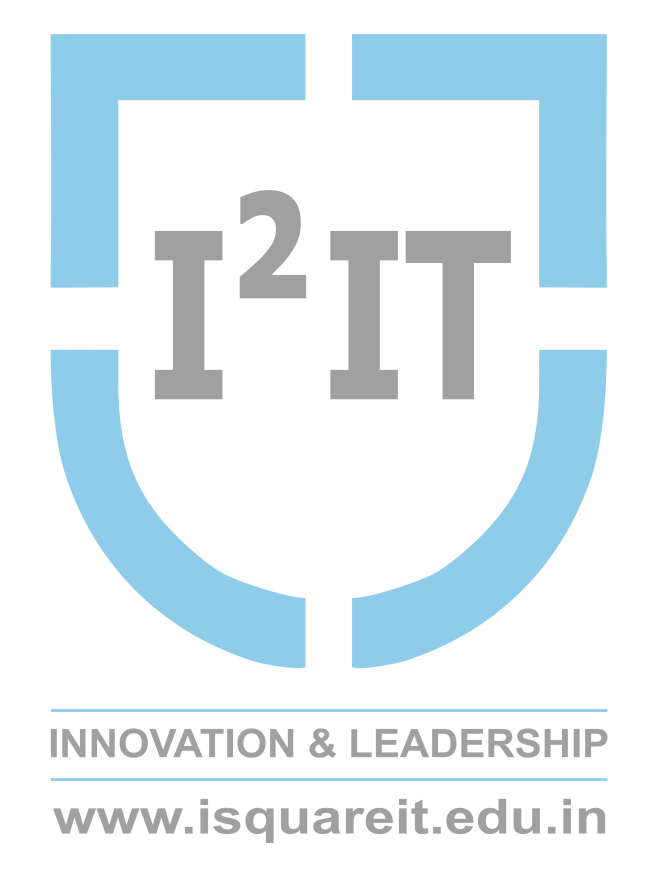 Types of Modulation
CLASSIFICATION
Continuous wave Modulation
Pulse Modulation
Digital Modulation
Analog Modulation
Amplitude Modulation
Angle modulation
Pulse Code Modulation
Frequency Modulation
PAM
PWM
PPM
PAM
PWM
Delta Modulation
Phase Modulation
International Institute of Information Technology, I²IT, P-14, Rajiv Gandhi Infotech Park, Hinjawadi Phase 1, Pune - 411 057 
 Phone - +91 20 22933441/2/3 | Website - www.isquareit.edu.in | Email - info@isquareit.edu.in
3
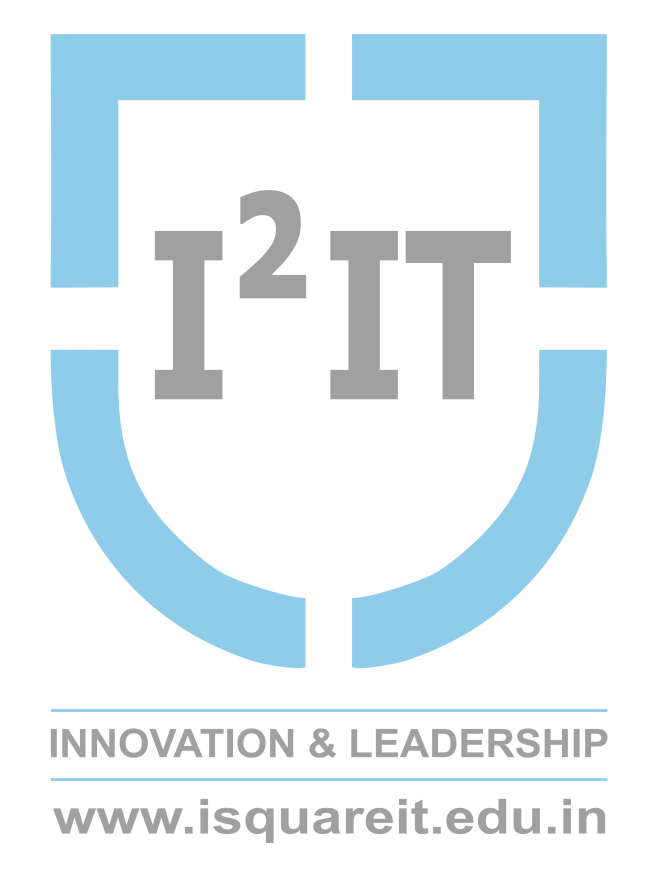 Pulse Amplitude Modulation
Process of varying the amplitude of the pulse in proportion to the instantaneous variations of message signal
C(t) is a periodic pulse train with a period of Ts
Pulse amplitude modulated wave in time domain is obtained by multiplying the message signal with the pulse train
The amplitude of the PAM signal follows the message signal contour
The message signal is a low frequency signal
PAM signal  results in convolution of their spectra in the frequency domain
Spectrum of PAM signal is in low frequency range
PAM is found to be useful in sampling process
International Institute of Information Technology, I²IT, P-14, Rajiv Gandhi Infotech Park, Hinjawadi Phase 1, Pune - 411 057 
 Phone - +91 20 22933441/2/3 | Website - www.isquareit.edu.in | Email - info@isquareit.edu.in
4
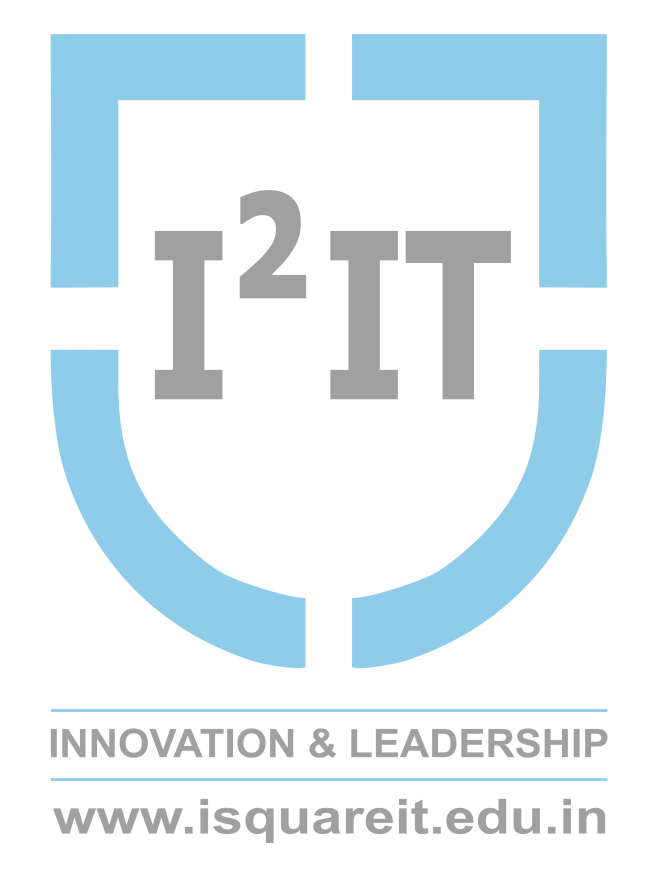 Pulse Amplitude Modulation (PAM)
Message signal, m(t)
t
τ
Periodic Pulse train,  c(t)
t
-5Ts    -4Ts                -2T       -Ts         0        Ts         2Ts                 4Ts
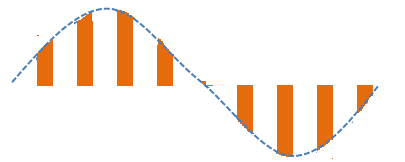 Naturally sampled signal ,s(t)
t
International Institute of Information Technology, I²IT, P-14, Rajiv Gandhi Infotech Park, Hinjawadi Phase 1, Pune - 411 057 
 Phone - +91 20 22933441/2/3 | Website - www.isquareit.edu.in | Email - info@isquareit.edu.in
5
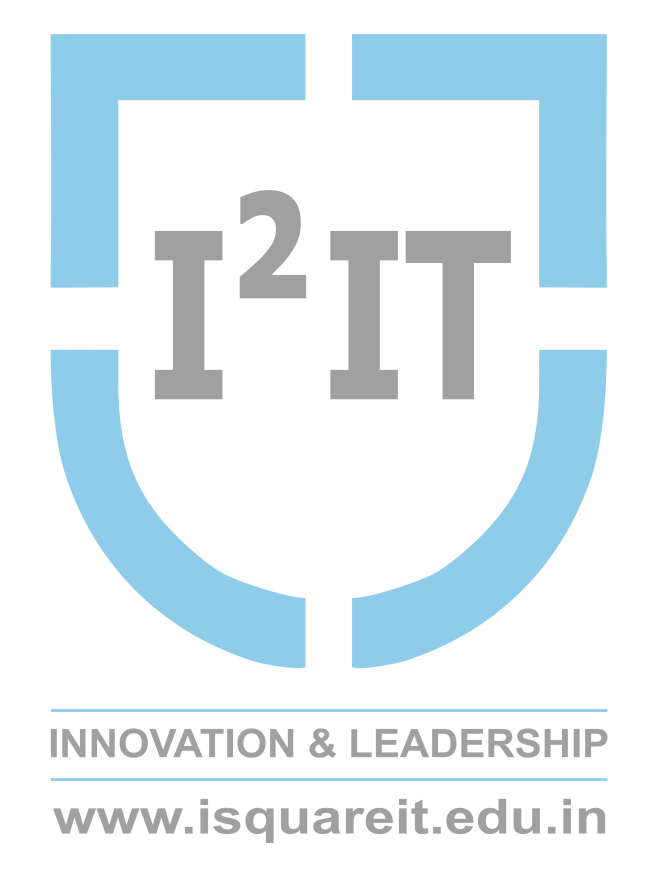 Pulse width Modulation PWM
In  pulse modulation techniques if the frequency and amplitude of a pulse train are kept constant and the width of the pulse is varied with a modulating signal then the result is PWM
Width of the pulse train in PWM is proportional to instantaneous amplitude of message signal
 for positive values of message pulse width proportionally increases and for negative values decreases proportionally
PWM is more robust to noise than PAM
Width modulation of pulse is done using leading edges or using trailing edge or using both(centre)
PWM signal also contain message information but seldom used in sampling as randomness is involved in message information
Limited use in signal processing and in communication filed
International Institute of Information Technology, I²IT, P-14, Rajiv Gandhi Infotech Park, Hinjawadi Phase 1, Pune - 411 057 
 Phone - +91 20 22933441/2/3 | Website - www.isquareit.edu.in | Email - info@isquareit.edu.in
6
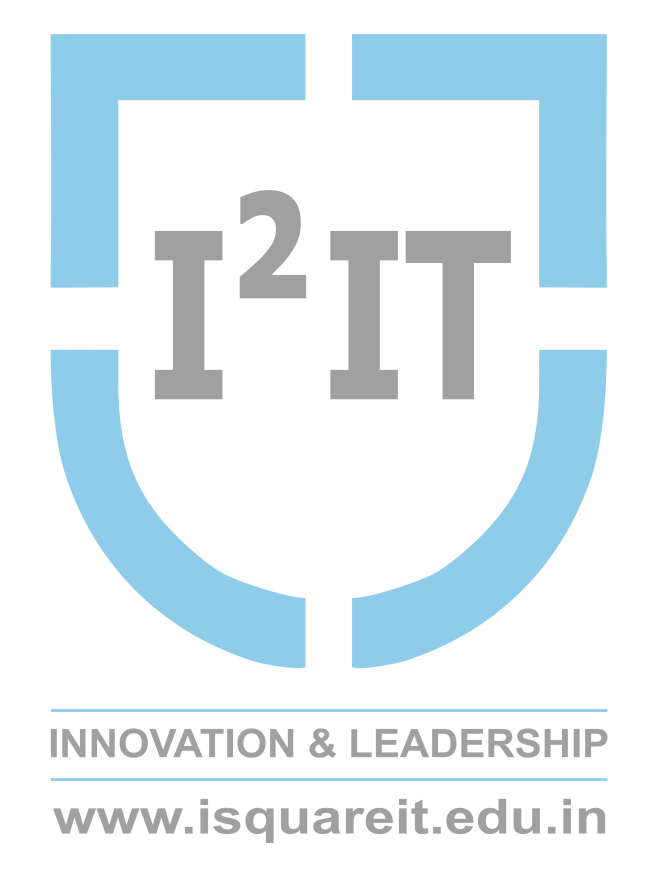 Pulse Width Modulated signal
t
Modulating Signal
Leading Edge
Periodic pulse train
t
PWM with lead edge fixed
t
Trailing Edge
PWM with trailing  edge fixed
t
PWM with centre fixed
t
International Institute of Information Technology, I²IT, P-14, Rajiv Gandhi Infotech Park, Hinjawadi Phase 1, Pune - 411 057 
 Phone - +91 20 22933441/2/3 | Website - www.isquareit.edu.in | Email - info@isquareit.edu.in
7
[Speaker Notes: ht7i]
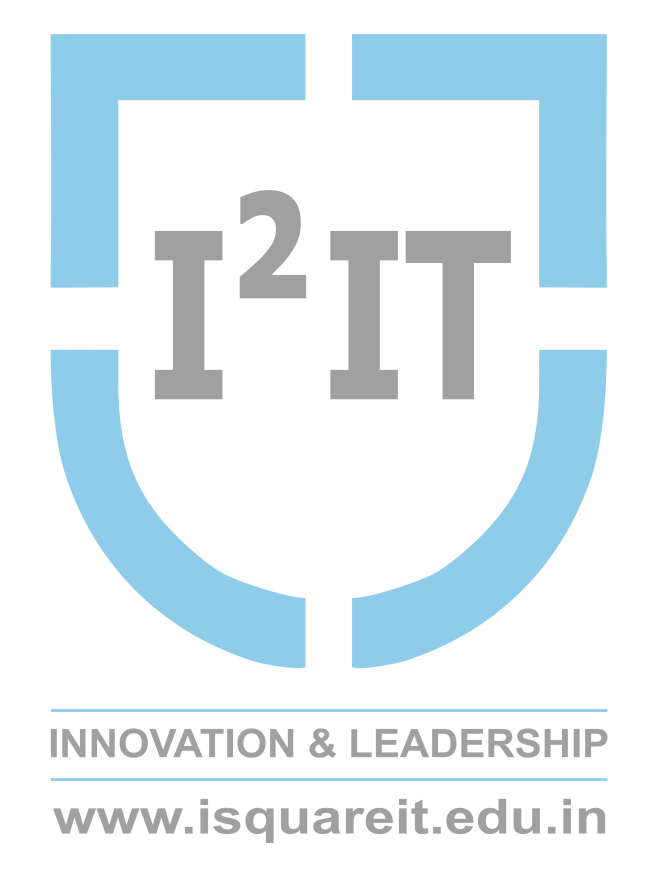 PWM generation by Comparator
Input message
+
a. PWM generation by a Comparator
PWM
output
Saw tooth
-
Inverter
Differentiator
Edge triggered pulse generator
PWM
 input
PPM
 output
b. PPM generation from PWM
International Institute of Information Technology, I²IT, P-14, Rajiv Gandhi Infotech Park, Hinjawadi Phase 1, Pune - 411 057 
 Phone - +91 20 22933441/2/3 | Website - www.isquareit.edu.in | Email - info@isquareit.edu.in
8
PWM generator
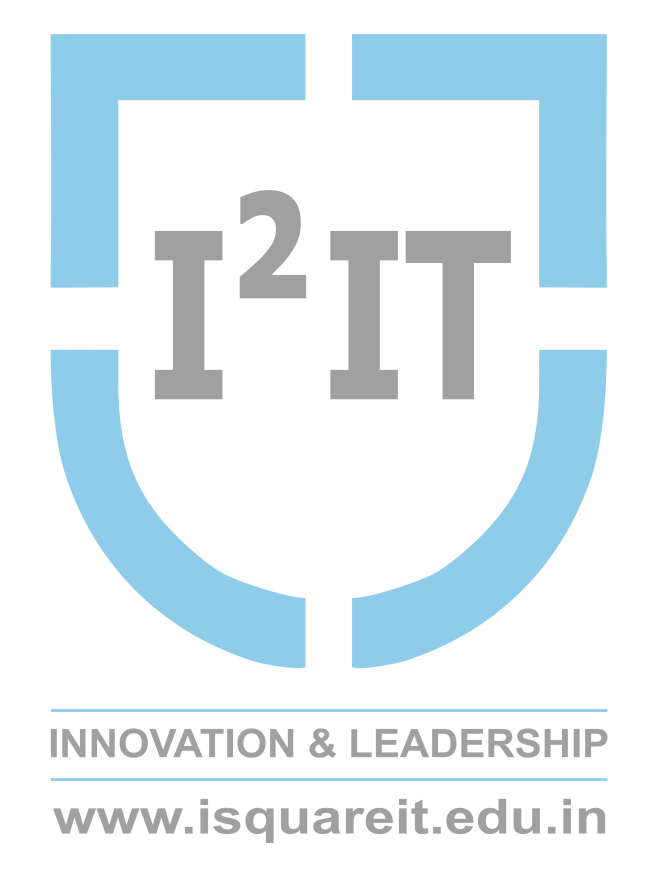 A comparator is given two inputs, message signal and carrier signal
Maximum of the input signal, should be less than carrier then PWM is generated at the output of comparator
Minimum of carrier should be less than minimum of message signal
When positive of comparator is at higher potential output is positive and 
 When negative of comparator is at higher potential output is negative 
Duration for which comparator stays high is dependent on input signal magnitude and this decides width of pulse generated 
Thus width of the pulse generated at its output is proportional to the amplitude of message signal at that instant
International Institute of Information Technology, I²IT, P-14, Rajiv Gandhi Infotech Park, Hinjawadi Phase 1, Pune - 411 057 
 Phone - +91 20 22933441/2/3 | Website - www.isquareit.edu.in | Email - info@isquareit.edu.in
9
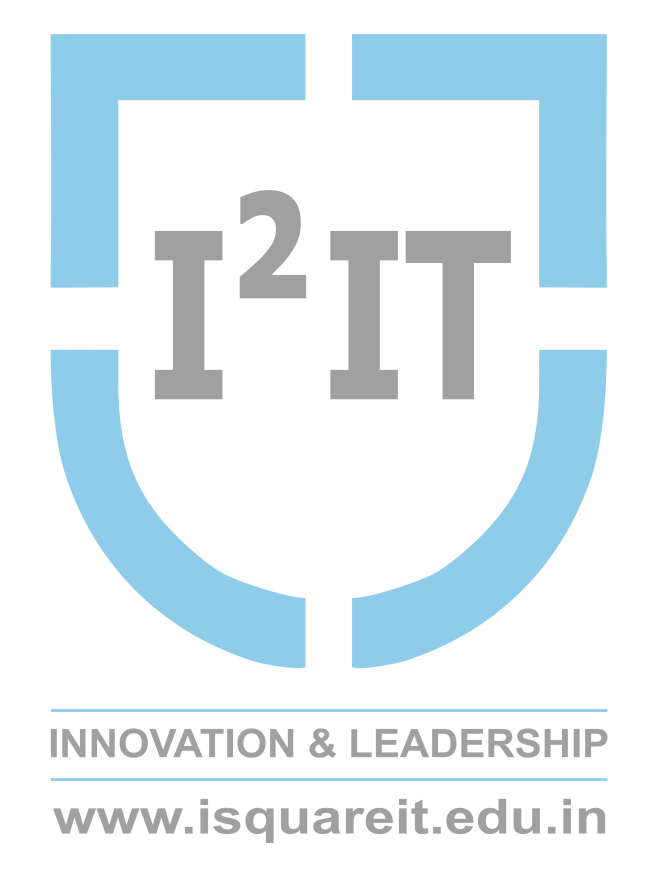 PPM Generation
PWM generated signal is sent to an inverter to reverses polarity of the pulses
Differentiator will generate positive spikes  where original PWM signal was going from HIGH to LOW and 
	Negative spikes where LOW to HIGH  transition
 Positive edge triggered pulse generator ,generates pulses of fixed width when a positive spike appears , coinciding with falling edge of original  PWM
PPM outputs where positions of pulses  carry input message information
Randomness of the width in PWM and randomness in position of pulse in PPM do not make them suitable for time division multiplexing scheme
International Institute of Information Technology, I²IT, P-14, Rajiv Gandhi Infotech Park, Hinjawadi Phase 1, Pune - 411 057 
 Phone - +91 20 22933441/2/3 | Website - www.isquareit.edu.in | Email - info@isquareit.edu.in
10
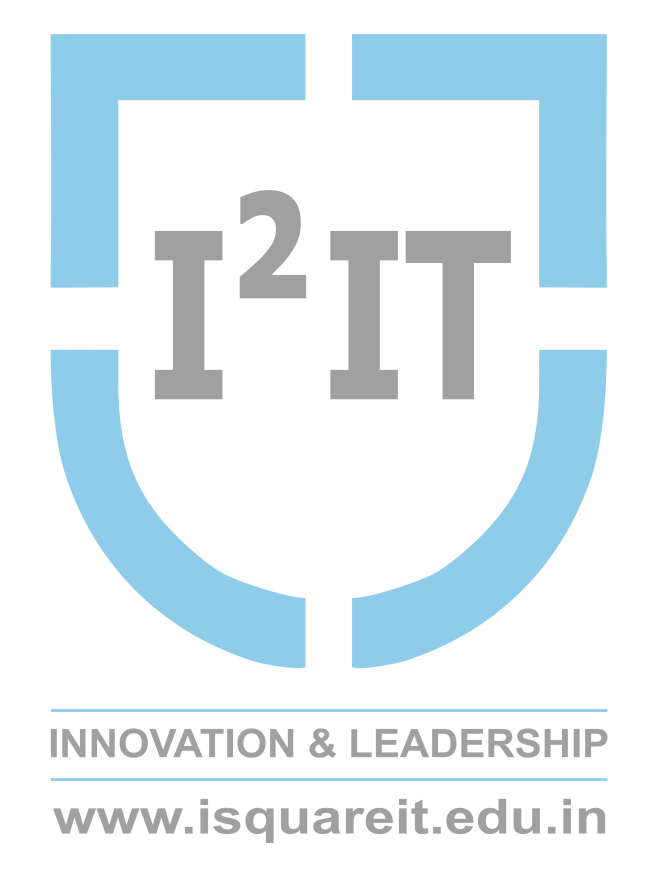 PWM application
Speed control of DC motor using PWM:
     Speed of DC motor depends on the average DC voltage applied across its terminals
Case 
		‘V ‘ volts is the voltage for running the DC motor
		‘0’  volts  rest condition for DC motor
	Now speed of DC motor can be varied from rest to full speed value by varying the DC voltage controlled by PWM 
	PWM provides a convenient and efficient approach  for the speed control of DC motor
      refer the link  https://youtu.be/3To3Zgr1Jao to learn execution of this project
International Institute of Information Technology, I²IT, P-14, Rajiv Gandhi Infotech Park, Hinjawadi Phase 1, Pune - 411 057 
 Phone - +91 20 22933441/2/3 | Website - www.isquareit.edu.in | Email - info@isquareit.edu.in
11
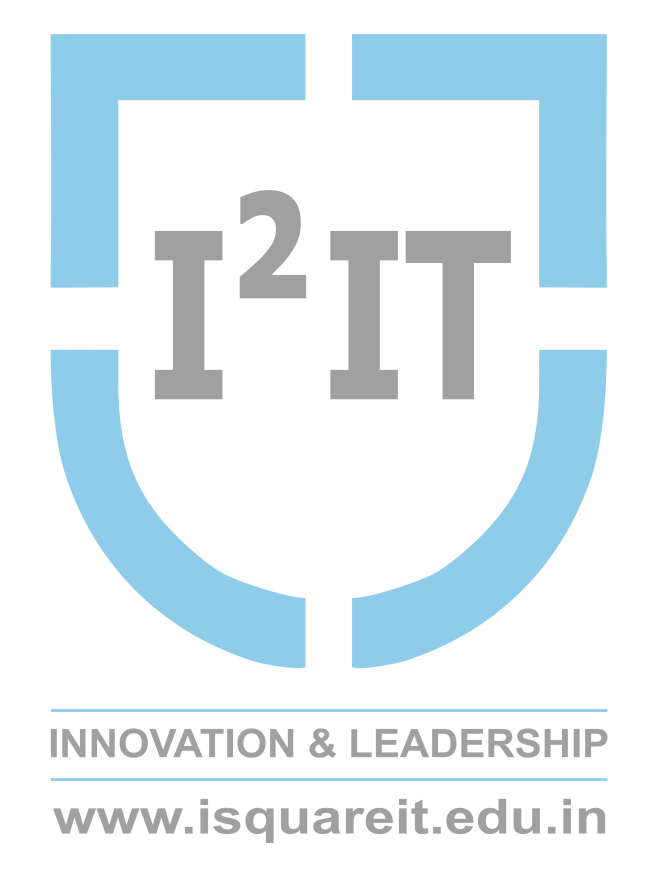 Pulse Position Modulation (PPM)
Process of varying the position of the pulse with respect to the instantaneous variations of the message  signal
If  ‘tp‘ indicates the timing instant of the leading or trailing edge of the pulse in each period  of the pulse train, In PPM    			tp  α vm
Mathematically position of the leading or trailing edge of the pulse in PPM signal is given by
                          tp = f(vm )       position of pulse is function of message 			              signal instantaneous amplitude
When there is no message, position of leading/trailing edge of the pulse is equal to the original position tp = 0
For positive values of message , the position will be proportionately shifted right
 For negative values of message, the position will be proportionately shifted left
International Institute of Information Technology, I²IT, P-14, Rajiv Gandhi Infotech Park, Hinjawadi Phase 1, Pune - 411 057 
 Phone - +91 20 22933441/2/3 | Website - www.isquareit.edu.in | Email - info@isquareit.edu.in
12
PWM signal
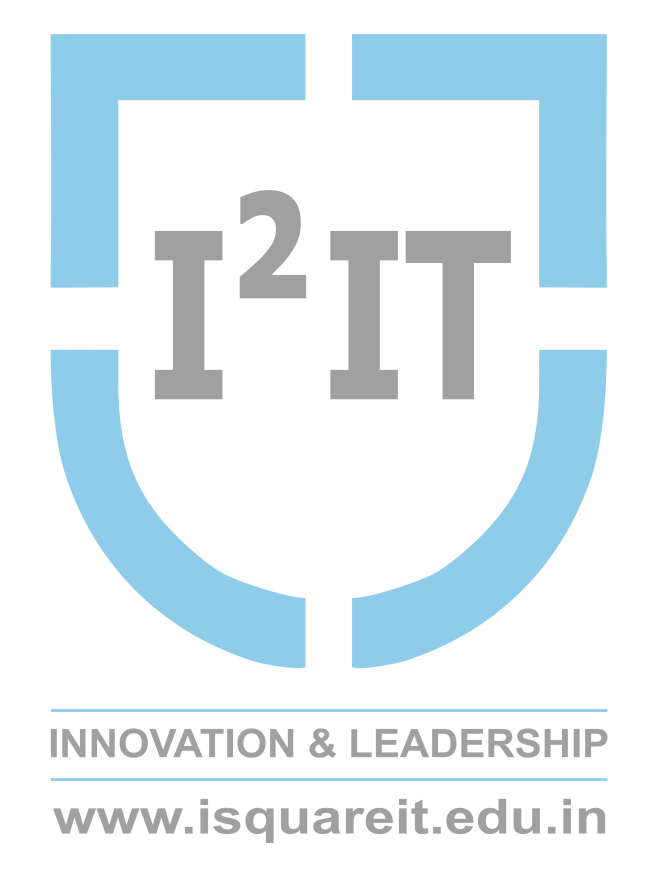 Modulating Signal
t
PAM signal
t
Pulse locations are  
same but their 
widths change
PWM with leading edge fixed
t
Pulse widths are  
same but their 
locations change
PPM Signal
t
Pulse Modulation Techniques
International Institute of Information Technology, I²IT, P-14, Rajiv Gandhi Infotech Park, Hinjawadi Phase 1, Pune - 411 057 
 Phone - +91 20 22933441/2/3 | Website - www.isquareit.edu.in | Email - info@isquareit.edu.in
13
[Speaker Notes: ht7i]
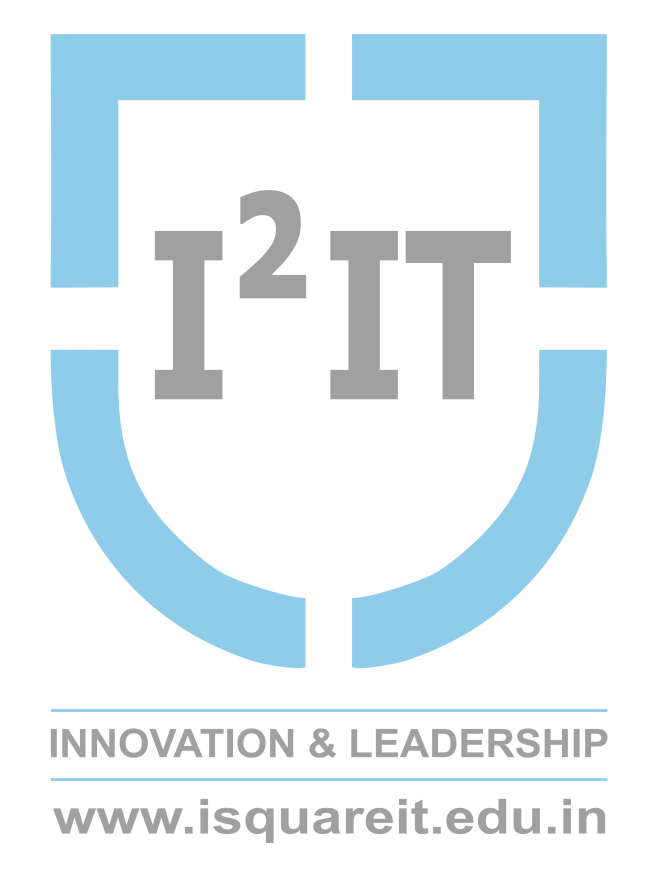 Demodulation of Pulse amplitude Modulated Signals
PPM can be generated by processing  PWM 
Edge of the PWM waveform is detected  to get position of the pulse in each period
PWM can be generated by processing  PPM 
PAM,PWM and PPM stores the message in the baseband itself
The message information here is represented at discrete instants of time
Demodulator can reconstruct the approximate version of the continuous time signal 
When PAM input is passed through Low Pass Filter , it retains low frequency information and smoothes out the pulse train information
PWM and PPM signals are first converted into PAM and then perform low pass filtering
International Institute of Information Technology, I²IT, P-14, Rajiv Gandhi Infotech Park, Hinjawadi Phase 1, Pune - 411 057 
 Phone - +91 20 22933441/2/3 | Website - www.isquareit.edu.in | Email - info@isquareit.edu.in
14
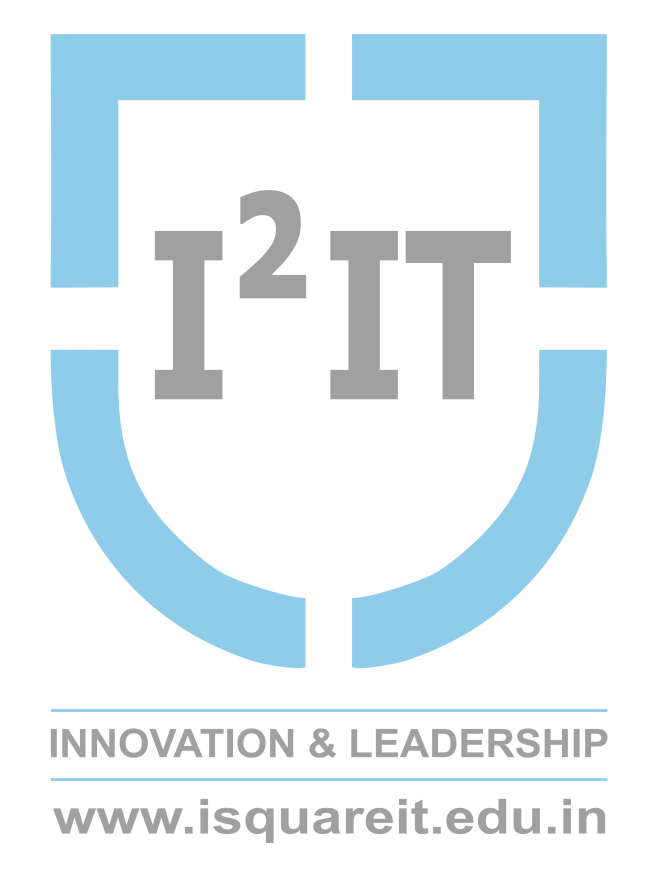 Demodulation of Pulse Analog Modulated Signals
Low Pass Filter
PAM
Message
     signal
PWM / PPM 
to PAM converter
Low Pass Filter
PWM
PPM
Message
     signal
International Institute of Information Technology, I²IT, P-14, Rajiv Gandhi Infotech Park, Hinjawadi Phase 1, Pune - 411 057 
 Phone - +91 20 22933441/2/3 | Website - www.isquareit.edu.in | Email - info@isquareit.edu.in
15
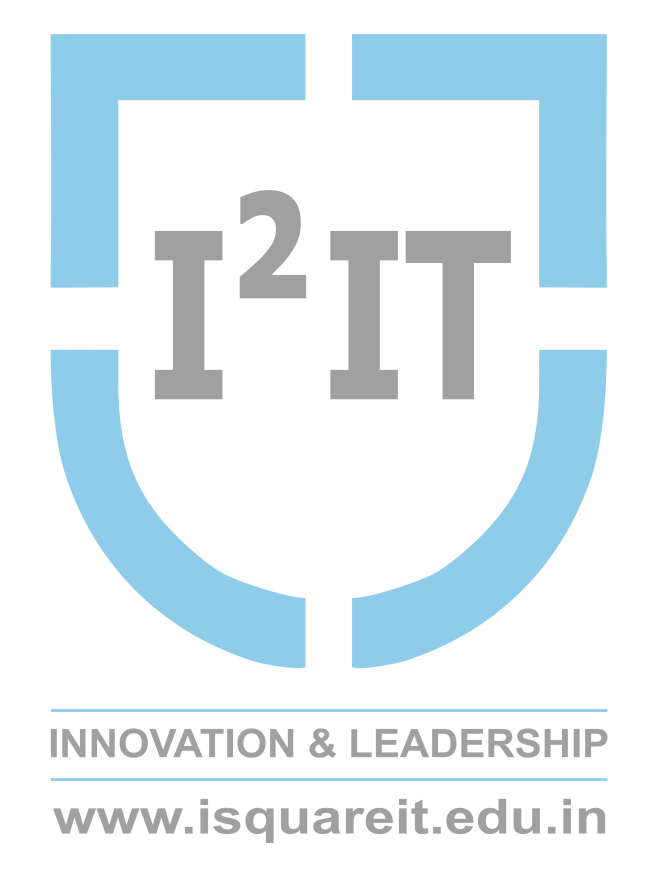 Pulse Code Modulation (PCM)
The fundamental and most  important pulse digital modulation technique is the Pulse Code Modulation
In PAM amplitude can take on any value over a continuous range
Digital signal amplitude can take on only a finite number of values
PCM represents each discrete amplitude level by a binary code
PCM is a tool for converting Analog signal into Digital signal (ADC)
Low Pass Filter also acts as a anti aliasing filter
Sampler block essentially performs PAM process 
Input of the sampler block is a signal which is continuous in time and amplitude
While output  of  sampler has a signal  which is discrete in time and continuous in amplitude  (value)
International Institute of Information Technology, I²IT, P-14, Rajiv Gandhi Infotech Park, Hinjawadi Phase 1, Pune - 411 057 
 Phone - +91 20 22933441/2/3 | Website - www.isquareit.edu.in | Email - info@isquareit.edu.in
16
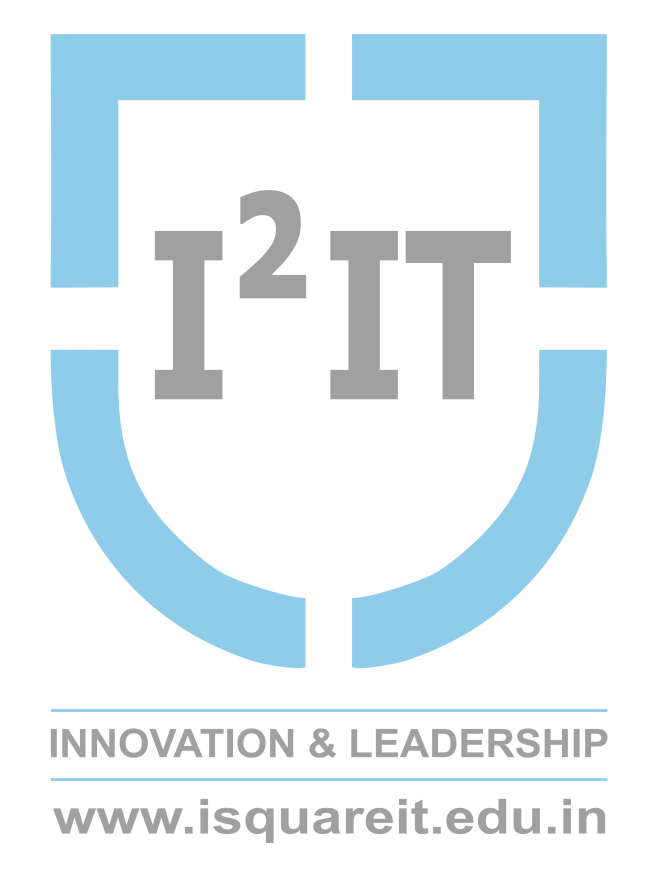 PCM system Diagram
Bit 
Encoder
Quantizer
Low Pass Filter
Sampler
Message 
signal
 input
1    1    0    1
PCM wave
International Institute of Information Technology, I²IT, P-14, Rajiv Gandhi Infotech Park, Hinjawadi Phase 1, Pune - 411 057 
 Phone - +91 20 22933441/2/3 | Website - www.isquareit.edu.in | Email - info@isquareit.edu.in
17
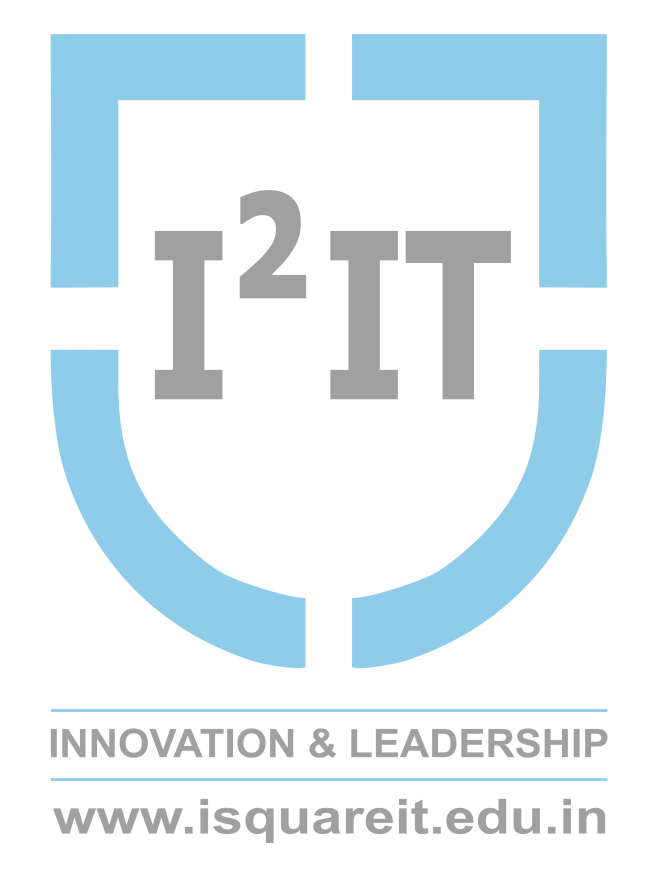 Quantization -PCM
Round a group of nearby amplitude values and represent them by a single discrete amplitude value  is Quantization
The signal with discretized amplitude values is termed as Quantized signal
Assigned single discrete amplitude value  is called quantized Level (here L1 to L8) 
Amplitudes of analog signal m(t) is divided into uniform or non uniform  intervals as Uniform or Non-uniform Quantization 
Here total number of amplitude levels  from  mp to -mp into 8 levels 
Thus each analog value is sampled by PAM process, quantized and  
      represented by a binary word of 3 bits (so total levels that can be represented would be 23= 8 levels)
International Institute of Information Technology, I²IT, P-14, Rajiv Gandhi Infotech Park, Hinjawadi Phase 1, Pune - 411 057 
 Phone - +91 20 22933441/2/3 | Website - www.isquareit.edu.in | Email - info@isquareit.edu.in
18
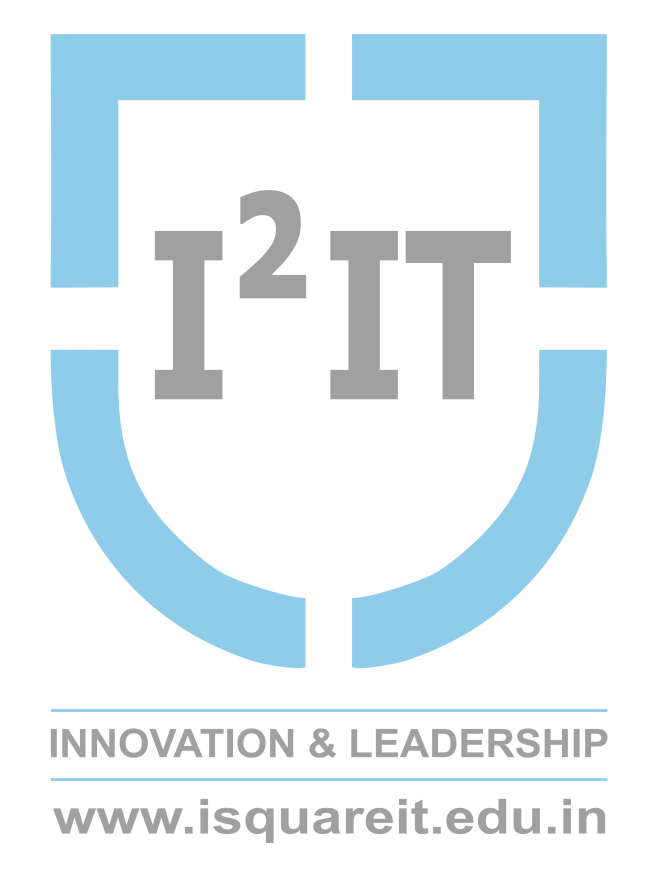 QUANTIZATION of sampled analog signal
mp
L8 -111


L7 - 110


L6 - 101


L5 - 100
L4 - 011


L3 - 010


L2 - 001


L1 - 000
mp
International Institute of Information Technology, I²IT, P-14, Rajiv Gandhi Infotech Park, Hinjawadi Phase 1, Pune - 411 057 
 Phone - +91 20 22933441/2/3 | Website - www.isquareit.edu.in | Email - info@isquareit.edu.in
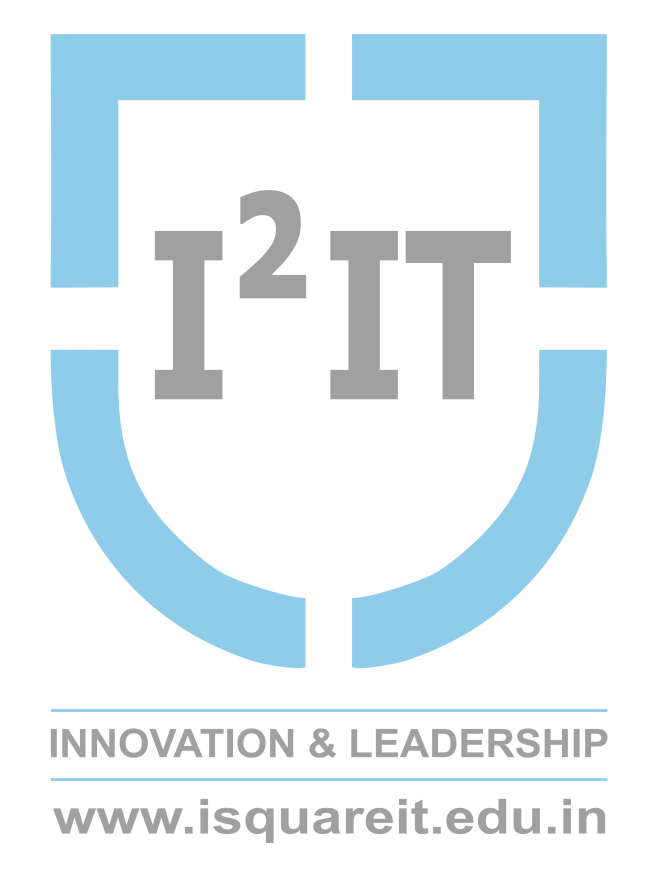 Output of the quantizer will have a signal which is discrete both in time and amplitude 
The output of the encoder  will have a unique binary code for each discrete amplitude value
The whole process of sampling , quantizing and encoding is also termed as Analog to Digital Conversion (ADC) operation
For any analog signal output of ADC is PCM signal
Quantization Noise : Error between original analog signal and its allocated quantized version
International Institute of Information Technology, I²IT, P-14, Rajiv Gandhi Infotech Park, Hinjawadi Phase 1, Pune - 411 057 
 Phone - +91 20 22933441/2/3 | Website - www.isquareit.edu.in | Email - info@isquareit.edu.in
20
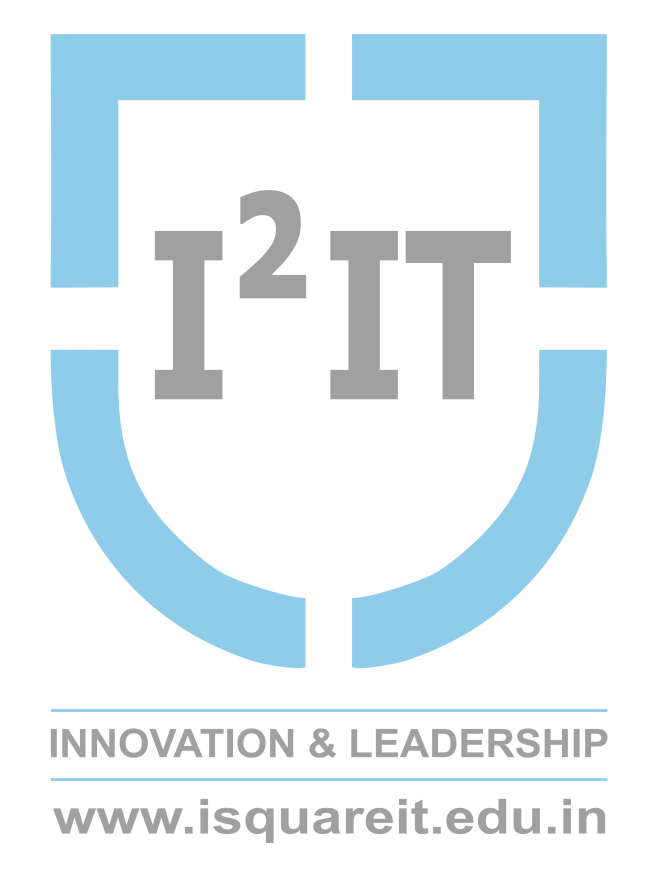 Case study- Telephone signal
Audio signal bandwidth is about 15KHz
For speech signal all signals above 3400Hz(fm)  are eliminated by Low Pass Filter 
Resulting signal is then sampled at a rate of 8000 (fs) samples per second (8KHz)   ( fs >= 2fm)  sampling  theorem
Rate is kept higher than Nyquist sampling  rate of 6.8KHz so that realizable filters can be applied for signal reconstruction
Quantization levels are  256 (L-256)
256 levels means each level requires a group of 8 binary pulses to encode each sample (28=256)
Each sample in this example is encoded by 8 binary bits
Thus, a telephone signal requires  8 x 8000 = 64,000 binary pulses per second
International Institute of Information Technology, I²IT, P-14, Rajiv Gandhi Infotech Park, Hinjawadi Phase 1, Pune - 411 057 
 Phone - +91 20 22933441/2/3 | Website - www.isquareit.edu.in | Email - info@isquareit.edu.in
21
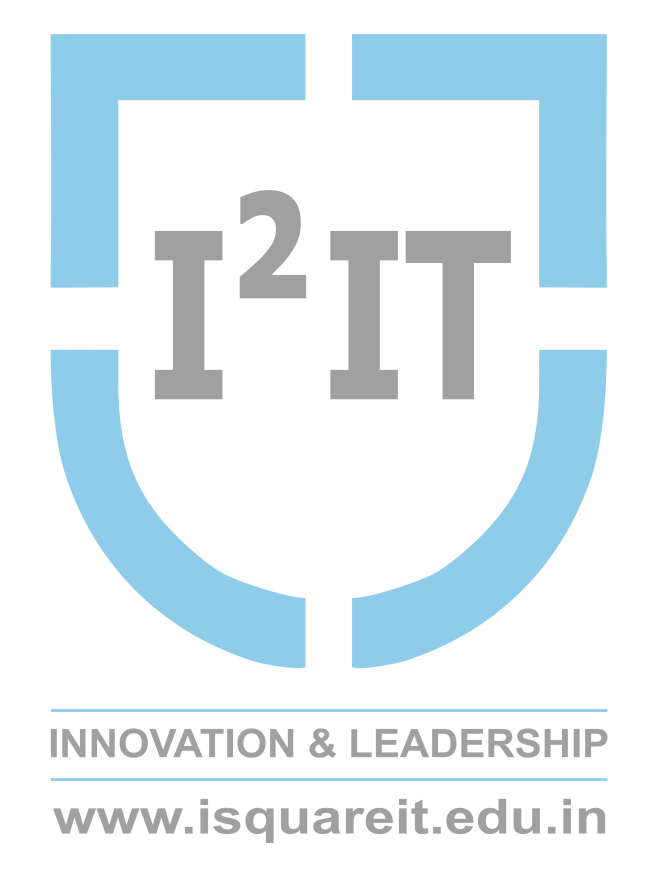 Case study - Compact Disc (CD)
This is a case where high-fidelity is desired
Required audio signal bandwidth 20KHz
Actual sampling rate 44.1 KHz (rather than 40KHz as per Nyquist rate)
The signal is quantized into  L= 65,536 quantization  levels
To reduce quantization error each of the level is represented with 16 bits 
The binary coded samples are then recorded on the Compact  Disc with 1.4 million bits/sec  (2 channel)
International Institute of Information Technology, I²IT, P-14, Rajiv Gandhi Infotech Park, Hinjawadi Phase 1, Pune - 411 057 
 Phone - +91 20 22933441/2/3 | Website - www.isquareit.edu.in | Email - info@isquareit.edu.in
22
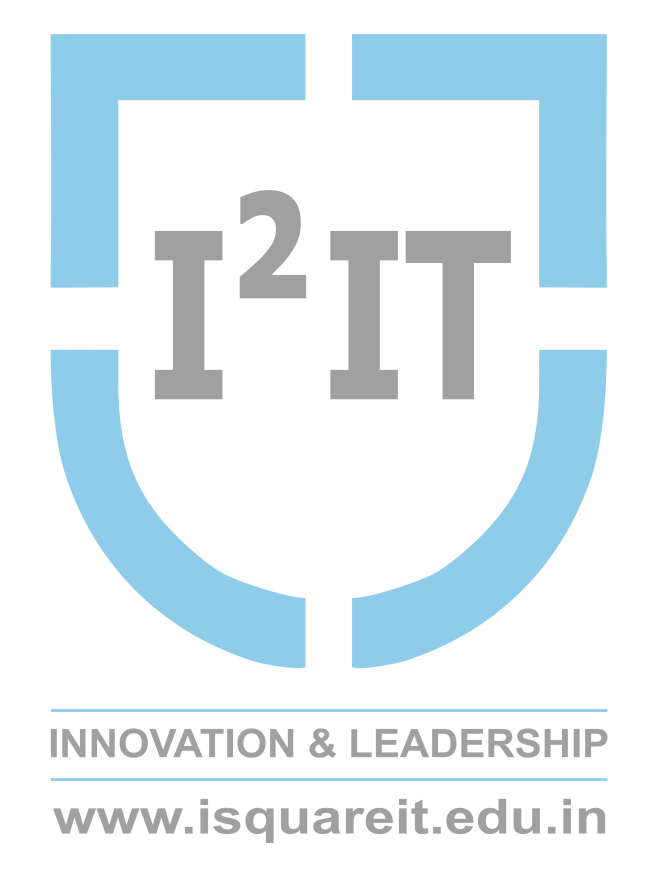 References
R Taub, D Schilling and G Saha, Principles of Communication Systems, 3rd edition, Mc Graw Hill, 2012 
D Roddy, J Coolen, Electronic Communication, 4th edition, Pearson, 2011
G Kennedy, B Davis, S R M Prasanna, Electronic Communication Syatems,5 th edition, Mc Graw Hill, 2011
B P Lathi, Zhi Ding, Modern Digital and Analog Communication systems, 4th edition
International Institute of Information Technology, I²IT, P-14, Rajiv Gandhi Infotech Park, Hinjawadi Phase 1, Pune - 411 057 
 Phone - +91 20 22933441/2/3 | Website - www.isquareit.edu.in | Email - info@isquareit.edu.in
23
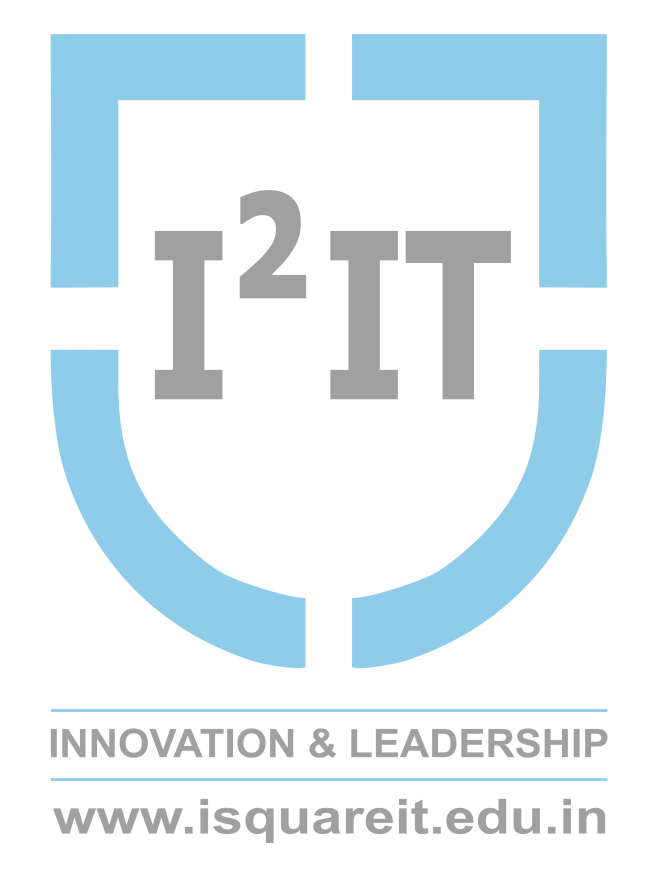 Thank You!!

For any queries 
Contact: smitak@isquareit.edu.in
International Institute of Information Technology, I²IT, P-14, Rajiv Gandhi Infotech Park, Hinjawadi Phase 1, Pune - 411 057 
 Phone - +91 20 22933441/2/3 | Website - www.isquareit.edu.in | Email - info@isquareit.edu.in
24